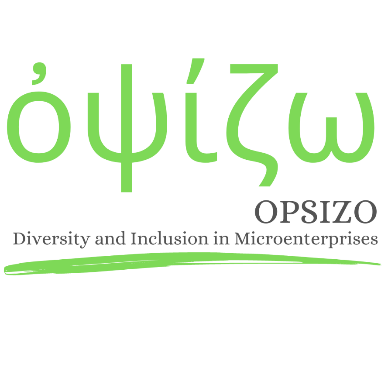 ὀψίζω suite
Herramienta DEI para microempresas para 
Autoempoderamiento de género
Autor: IHK-Projektgesellschaft (Alemania)
Diversity & Inclusion in Microenterprise
2022-1-IT01-KA220-VET-000088750
https://opsizo.eu/index.php
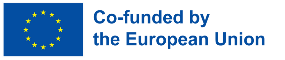 El apoyo de la Comisión Europea a la producción de esta publicación no constituye una aprobación de los contenidos, que reflejan únicamente los puntos de vista de los autores, y la Comisión no puede ser considerada responsable del uso que pueda hacerse de la información contenida en ella.
Descripción legal — Licencias Creative Commons:  Los materiales publicados en el sitio web del proyecto Opsizo están clasificados como Recursos Educativos Abiertos (REA) y pueden ser libremente (sin permiso de sus creadores):  descargado, utilizado, reutilizado, copiado, adaptado y compartido por los usuarios, con información sobre la fuente de su origen.
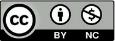 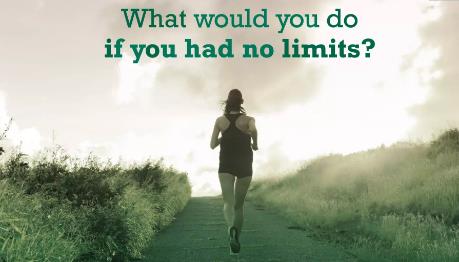 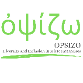 El autoempoderamiento de género implica tomar el control de la propia identidad, expresión y derechos dentro del contexto de género. 

Si bien el viaje es profundamente personal y único para cada individuo, hay herramientas y mejores prácticas que pueden ser útiles. 

Es importante tener en cuenta que estas sugerencias pueden no ser universalmente aplicables, y las personas deben elegir lo que funciona mejor para ellas.
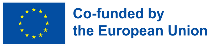 El apoyo de la Comisión Europea a la producción de esta publicación no constituye una aprobación de los contenidos, que reflejan únicamente los puntos de vista de los autores, y la Comisión no puede ser considerada responsable del uso que pueda hacerse de la información contenida en ella.
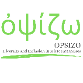 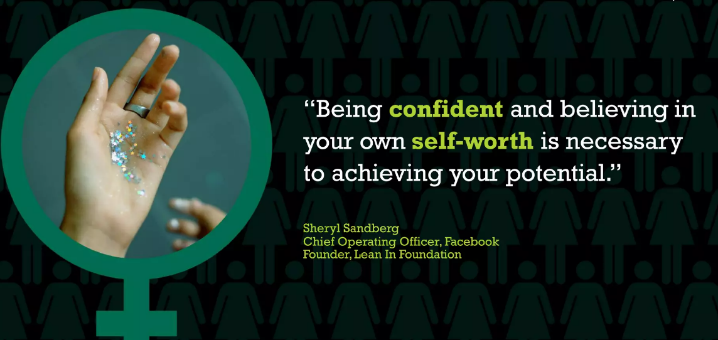 Aquí hay algunas herramientas y buenas prácticas para el autoempoderamiento de género:
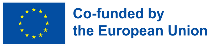 El apoyo de la Comisión Europea a la producción de esta publicación no constituye una aprobación de los contenidos, que reflejan únicamente los puntos de vista de los autores, y la Comisión no puede ser considerada responsable del uso que pueda hacerse de la información contenida en ella.
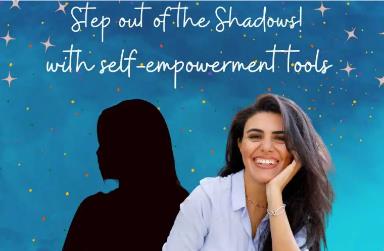 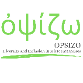 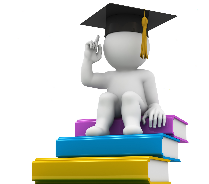 1. Educación y sensibilización:

Lectura e investigación: Infórmate sobre la identidad de género, la expresión y las experiencias de las demás personas. El conocimiento es una herramienta poderosa para comprender y afirmar tu propia identidad.

Manténte informado/a: Manténte al día con las noticias, los desarrollos y las discusiones relacionadas con las cuestiones de género. Esto puede ayudarte a mantenerte conectado/a con conversaciones y movimientos más amplios.

2. Recursos jurídicos:

Comprende tus derechos: Familiarízate con las leyes locales y nacionales que protegen la identidad y la expresión de género. Conocer tus derechos puede empoderarte en varios aspectos de la vida.
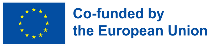 El apoyo de la Comisión Europea a la producción de esta publicación no constituye una aprobación de los contenidos, que reflejan únicamente los puntos de vista de los autores, y la Comisión no puede ser considerada responsable del uso que pueda hacerse de la información contenida en ella.
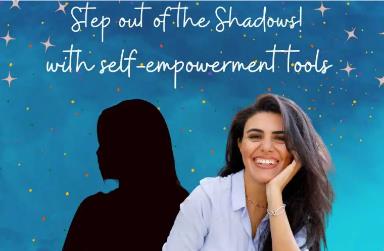 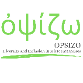 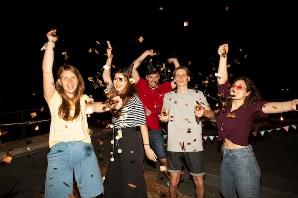 3. Apoyo a la comunidad:

Únete a las comunidades de apoyo: Conéctate con otras personas que comparten experiencias similares. Los foros en línea, los grupos de medios sociales y los grupos de apoyo locales pueden proporcionar información valiosa, consejos y un sentido de comunidad.

Asistir a eventos: Participar en eventos, talleres o conferencias que se centren en la diversidad de género y el empoderamiento. Estas reuniones pueden ser informativas y empoderadoras.
4. Construir una red de soporte:

Rodéate con personas de apoyo: Fomenta las relaciones con amigos/as, familiares y aliados/as que respeten y apoyen tu identidad de género. Tener una red de soporte fuerte puede marcar una diferencia significativa.
https://de.freepik.com/fotos-kostenlos/mittelgrosse-freunde-die-zusammen-feiern_17642343.htm#page=3&query=events&position=34&from_view=search&track=sph&uuid=19a4d02a-95c1-4de3-b51f-c8cdd073664c
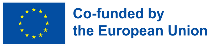 El apoyo de la Comisión Europea a la producción de esta publicación no constituye una aprobación de los contenidos, que reflejan únicamente los puntos de vista de los autores, y la Comisión no puede ser considerada responsable del uso que pueda hacerse de la información contenida en ella.
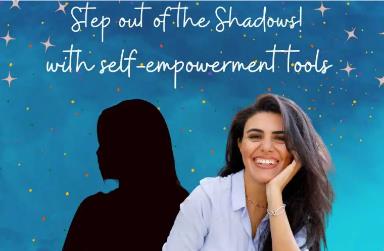 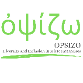 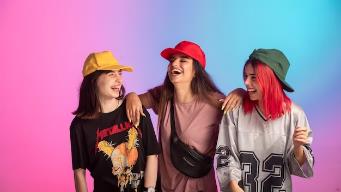 5. Autoexpresión:

Expresa Auténticamente: 
Explora diferentes aspectos de tu identidad de género a través de la ropa, el peinado, el maquillaje u otros medios de autoexpresión. Experimentar con tu apariencia puede ser una forma poderosa de afirmar tu identidad.

6. Atención plena y autocuidado:

Practica la autocompasión: 
El autoempoderamiento de género puede ser un viaje desafiante. Practicar la autocompasión y el autocuidado es crucial para mantener el bienestar mental y emocional.
https://de.freepik.com/fotos-kostenlos/junge-maedchen-die-spass-in-der-teenagerparty-haben_11624280.htm#page=4&query=Gender%20style&position=14&from_view=search&track=ais&uuid=85ff0a21-6f03-4157-88aa-69c6aedaa28e
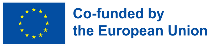 El apoyo de la Comisión Europea a la producción de esta publicación no constituye una aprobación de los contenidos, que reflejan únicamente los puntos de vista de los autores, y la Comisión no puede ser considerada responsable del uso que pueda hacerse de la información contenida en ella.
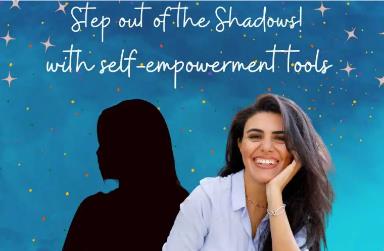 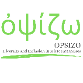 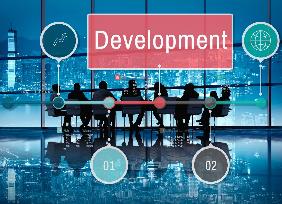 7. Documentación y Periodismo:

Mantén un diario: Documentar tus pensamientos, sentimientos y experiencias en un diario puede ayudarte a rastrear tu viaje, celebrar hitos y reflexionar sobre tu crecimiento.

8. Desarrollo profesional:

Invierte en tus habilidades: El empoderamiento se extiende más allá de la identidad personal. Invierte en tu educación y habilidades para lograr sus objetivos profesionales, contribuyendo a tu sentido general de auto-empoderamiento.
https://de.freepik.com/fotos-kostenlos/entwicklungs-wachstums-fortschritts-ikonen-konzept_2758711.htm#query=Professional%20Development&position=0&from_view=search&track=ais&uuid=782a4fce-0b48-43a8-9f84-be3c26c7a32f
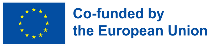 El apoyo de la Comisión Europea a la producción de esta publicación no constituye una aprobación de los contenidos, que reflejan únicamente los puntos de vista de los autores, y la Comisión no puede ser considerada responsable del uso que pueda hacerse de la información contenida en ella.
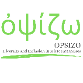 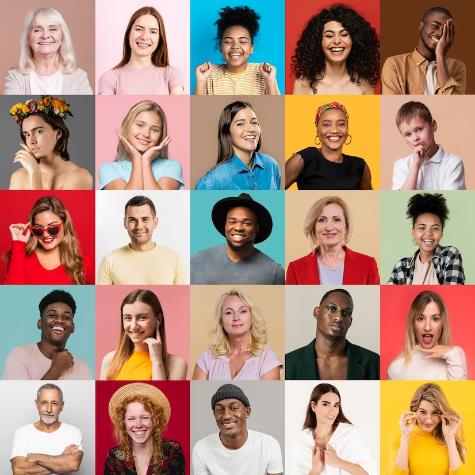 Recuerda, el viaje de auto-empoderamiento de género es único para cada persona.

 Es importante ser paciente contigo mismo/a y buscar los recursos y prácticas que resuenan con su experiencia individual.
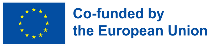 El apoyo de la Comisión Europea a la producción de esta publicación no constituye una aprobación de los contenidos, que reflejan únicamente los puntos de vista de los autores, y la Comisión no puede ser considerada responsable del uso que pueda hacerse de la información contenida en ella.
Unidad de formación:
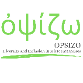 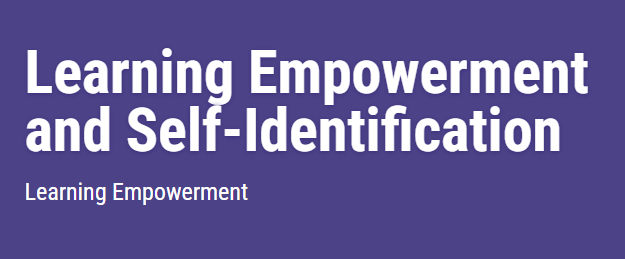 Las personas participantes aprenderán el poder de las etiquetas e identidades autoidentificadas a las que les gustaría que se les llamara.

Las personas participantes discutirán el impacto de las etiquetas y la idea del consentimiento aplicado a las etiquetas. Las personas participantes generarán ejemplos de etiquetas positivas.

https://www.glsen.org/activity/learning-empowerment-and-self-identification
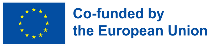 El apoyo de la Comisión Europea a la producción de esta publicación no constituye una aprobación de los contenidos, que reflejan únicamente los puntos de vista de los autores, y la Comisión no puede ser considerada responsable del uso que pueda hacerse de la información contenida en ella.
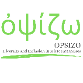 Unidad de formación:
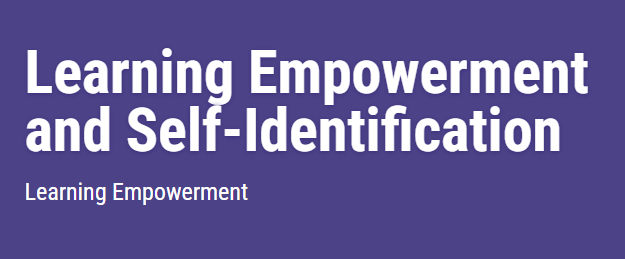 https://www.glsen.org/activity/learning-empowerment-and-self-identification
Cosas PARA PREPARAR Y HERRAMIENTAS NECESARIAS
Video Slurs and Stereotypes, Copias de ejemplo, casos de estudio, GLSEN’s I Am Signage folleto, ordenadores, altavoces, acceso a Internet, proyector, pantalla, marcadores, papel, lápices.
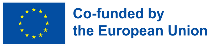 El apoyo de la Comisión Europea a la producción de esta publicación no constituye una aprobación de los contenidos, que reflejan únicamente los puntos de vista de los autores, y la Comisión no puede ser considerada responsable del uso que pueda hacerse de la información contenida en ella.
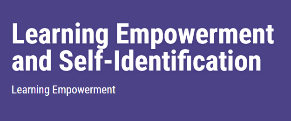 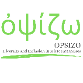 Unidad de formación:
TIEMPO
60 minutos. 

TODO SOBRE LA ACTIVIDAD
1. Introducción y Pregunta de Apertura: (10 minutos) Dar la bienvenida a los/as miembros y explicarles a todos/as que hoy nos centraremos en hablar sobre el impacto de las etiquetas. Entonces hay que hacerles la primera pregunta: «¿Qué son las etiquetas?»

Ejemplo: Hola a todos/as. Hoy vamos a aprender sobre las etiquetas. Primero, ¿qué son las etiquetas?

Una vez que algunos/as participantes comparten sus definiciones. «Las etiquetas son cosas que otras personas nos llaman. Las etiquetas pueden ser identidades y adjetivos. Cuando la gente usa etiquetas en nosotros, pueden ser empoderadoras o hirientes. La autoidentificación nos ayuda a reclamar qué etiquetas queremos que la gente use con nosotros/as. 

Respetar las etiquetas autoidentificadas de las personas puede construir lazos y amistades. Las etiquetas usadas de forma perjudicial, como el uso de estereotipos y su refuerzo llamando a alguien con una etiqueta despectiva. 

Los estereotipos se basan en suposiciones o generalizaciones sobre alguien basada en las etiquetas que crees que tienen. Insultar es cuando alguien usa palabras para invocar daño o hacer que alguien se sienta mal consigo mismo/a. Para evitar estereotipos o insultos, la gente debe consultar con las personas si quieren que se use alguna etiqueta con ellos/as antes de usarla. 

En esta actividad se discutirá cómo podemos trabajar para llamar a las personas como les gustaría que se les llamara.
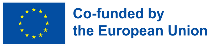 El apoyo de la Comisión Europea a la producción de esta publicación no constituye una aprobación de los contenidos, que reflejan únicamente los puntos de vista de los autores, y la Comisión no puede ser considerada responsable del uso que pueda hacerse de la información contenida en ella.
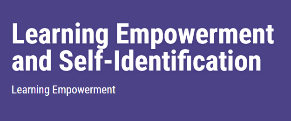 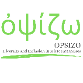 Unidad de formación:
2. (5 minutos) Apertura: Mostrar el video, «Slurs and Stereotypes». 

3. (10 minutos) Lidera al grupo en la discusión sobre el video haciendo algunas de estas preguntas. Para ahorrar tiempo, solo 1-3 personas responden a cada pregunta:

¿Cuáles fueron los ejemplos de etiquetas que viste en el video?
¿Cuál es el impacto de las diferentes etiquetas que se pusieron en los/as estudiantes frente a lo que eligieron para sí mismos/as?
¿Cómo has visto el impacto de las etiquetas en esta escuela?
¿Cómo te sientes cuando no se te permite identificarte con etiquetas que te gustaría que te llamaran?
¿Cómo te sientes cuando las personas usan las etiquetas con las que te identificas?
¿Qué ha pasado cuando has visto a alguien usar una etiqueta con la que no se identifican o quieren que lo llamen?
¿Cuál es la diferencia entre una etiqueta autoidentificada y un estereotipo?
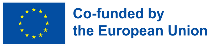 El apoyo de la Comisión Europea a la producción de esta publicación no constituye una aprobación de los contenidos, que reflejan únicamente los puntos de vista de los autores, y la Comisión no puede ser considerada responsable del uso que pueda hacerse de la información contenida en ella.
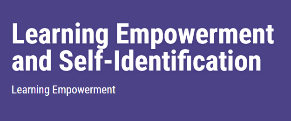 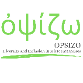 Unidad de formación:
(20 min) Casos de estudio: 

Divide el grupo en grupos más pequeños. El tamaño del grupo puede ser personalizable al número de estudiantes que tienes ese día, sin embargo hay cinco casos de estudio. 

Distribuir copias de los casos de estudio. Dile a cada grupo que lea el ejemplo y trabaje juntos para responder a las preguntas. 

Muestra las preguntas en el tablero para su referencia. Los grupos tendrán 10 minutos para trabajar en responder a las preguntas, luego habrá un informe de grupo completo.
 
Preguntas de discusión:
¿Cómo se autoidentificó la persona en tu historia?
En tu ejemplo, ¿cómo podría haber afectado el uso de etiquetas a la persona en tu historia?
¿Cómo validaron los compañeros de la persona a tu alrededor tu identidad?
¿Cómo se potencia el uso de etiquetas autoidentificantes para la persona principal de su historia?
¿Cómo se veía/sonaba el consentimiento en tu historia? ¿Cómo importaba el consentimiento en la historia?
Discusión de todo el grupo: Pide a cada grupo que comparta la respuesta a una de tus preguntas.

¿Cuáles fueron los aspectos más destacados de las discusiones de tu grupo?
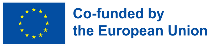 El apoyo de la Comisión Europea a la producción de esta publicación no constituye una aprobación de los contenidos, que reflejan únicamente los puntos de vista de los autores, y la Comisión no puede ser considerada responsable del uso que pueda hacerse de la información contenida en ella.
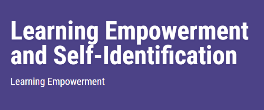 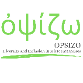 Unidad de formación:
4. (10 minutos) Pasa el folleto de señalización «Yo Soy» de GLSEN a los/as participantes.Recuerda a los/as participantes que están a cargo de las etiquetas que se sienten bien para ellos/as, que las etiquetas no deben ser aplicadas por estereotipos o usadas sin su permiso. Pide a los/as participantes que rellenen los signos con identificadores, adjetivos u otras palabras que les sientan bien y que puedan decirles a otros/as sobre quiénes son.
Hazles saber a los estudiantes que estas señales se publicarán en un tablón de anuncios.

Pide a algunos participantes que compartan sus signos o que nombren algunas de las etiquetas que han elegido con el grupo. Recoge las señales para crear un collage de tablones de anuncios en el aula. 

5. (5 minutos) Reflexión de cierre.
Nota: Las preguntas de reflexión y extensión de cierre también se pueden asignar como una tarea de seguimiento o tarea.
 
Dile a los/as participantes: «Hoy hablamos de etiquetas y nombres que la gente quiere que les llamen. Es empoderador tener el control y reclamar qué etiquetas son cómodas para nosotros/as, y cuáles pueden ser muy hirientes cuando las personas usan etiquetas con las que no nos sentimos identificados/as sin nuestro consentimiento. 
 
Preguntas de Reflexión de Extensión:
¿Cuáles son los pasos que puedes tomar para asegurarte de que las personas que te rodean, tus amigos y compañeros de clase, sean llamadas como quieren ser llamadas?
¿Qué podrías hacer si notas que a alguien se le llama con una etiqueta con la que no se siente bien?
¿Qué debes hacer si usas una etiqueta para alguien sin su consentimiento?
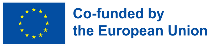 El apoyo de la Comisión Europea a la producción de esta publicación no constituye una aprobación de los contenidos, que reflejan únicamente los puntos de vista de los autores, y la Comisión no puede ser considerada responsable del uso que pueda hacerse de la información contenida en ella.
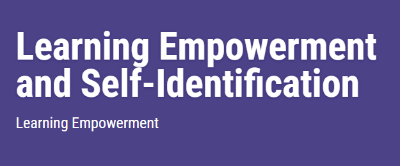 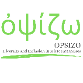 Unidad de formación:
TÉRMINOS A CONOCER
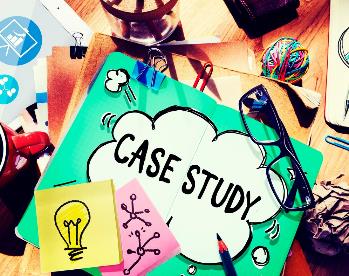 CASOS DE ESTUDIO
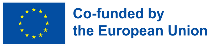 El apoyo de la Comisión Europea a la producción de esta publicación no constituye una aprobación de los contenidos, que reflejan únicamente los puntos de vista de los autores, y la Comisión no puede ser considerada responsable del uso que pueda hacerse de la información contenida en ella.
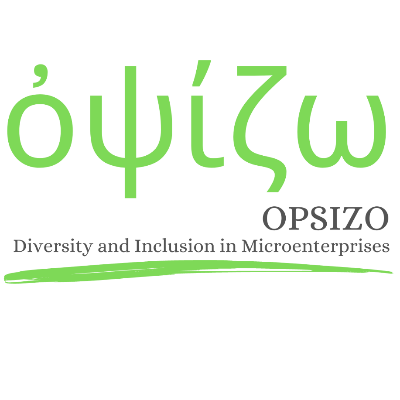 GRACIAS
Continúa tu formación en: https://opsizo.eu/index.php
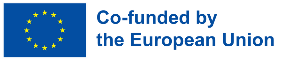 El apoyo de la Comisión Europea a la producción de esta publicación no constituye una aprobación de los contenidos, que reflejan únicamente los puntos de vista de los autores, y la Comisión no puede ser considerada responsable del uso que pueda hacerse de la información contenida en ella.
Descripción legal — Licencias Creative Commons:  Los materiales publicados en el sitio web del proyecto Opsizo están clasificados como Recursos Educativos Abiertos (REA) y pueden ser libremente (sin permiso de sus creadores):  descargado, utilizado, reutilizado, copiado, adaptado y compartido por los usuarios, con información sobre la fuente de su origen.
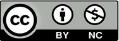